IENG 475 - Lecture 15
Robot Programming in ACL
4/13/2020
IENG 475: Computer-Controlled Manufacturing Systems
1
Assignment
Last Lab (this period)
Write program to do the 12” Pick and Place Cycle in ACL commands for a total of 5 cycles.  (Assume a new payload magically appears each time)
Remaining Laboratory Periods
Teach positions and run Robot Program
Complete NC Programming
Estimate times, plan for production
4/13/2020
2
IENG 475: Computer-Controlled Manufacturing Systems
Programming
Teach Pendant 
Lead-through / Walk-through / Dummy Robot
Languages:
AML, AML/2
ARMBASIC
Karel
RAIL
RAPL 
SCORBASE
VAL, VAL II 
Wave ...
4/13/2020
3
IENG 475: Computer-Controlled Manufacturing Systems
Programming
Documentation:
Position Diagram(s)
Position Table
I/O Signal Table(s)
Program Listing
Well Commented
Operating Instructions / Safety Procedures
Program Metrics
Cycle Times
Program Size
Bill of Materials (Parts List)
Wiring Diagram(s)
4/13/2020
4
IENG 475: Computer-Controlled Manufacturing Systems
Robot Programming
Good Programming Practices:
Always start a program with motion(s) from the HOME position
Always signal the start of automated operations by triggering a warning output
Always have an interrupt signal for critical error conditions
Always design programs to be “fail-safe” - to fail in a safe condition
Generously comment your programs
4/13/2020
5
IENG 475: Computer-Controlled Manufacturing Systems
Anthropomorphic Spec Sheet
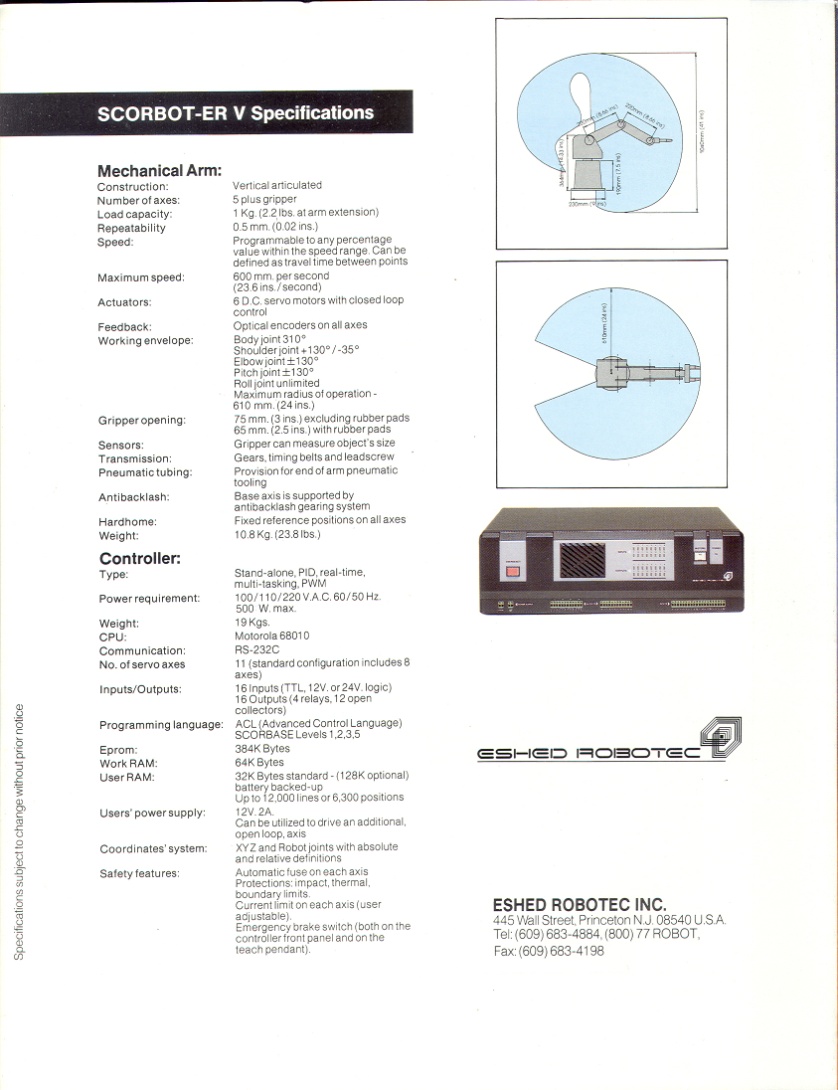 4/13/2020
6
IENG 475: Computer-Controlled Manufacturing Systems
ACL Programming – ER V+ Robot
Advanced Command Language
Similar to BASIC
Programmed at keyboard in EDIT mode
Positions can be taught with teach pendant, or with keyboard in DIRECT mode
Programming Sequence:
Teach positions
Sketch positions
Program
Motions & Logic & I/O
Verify (slow speed) & Edit as necessary
Save program
4/13/2020
7
IENG 475: Computer-Controlled Manufacturing Systems
Program Editing Commands
Edit		starts a new program
EDIT program_name
S		goes to the start of the program / line
S line_n
L		lists the lines of a program
L n1 n2
Del		erases the current line of a program
*		precedes a comment line
Exit		quits the editor and validates
Copy	copies a program to program2
COPY program1 program2
Rename	changes the name to program2
RENAME program1 program2
Remove	deletes a program from RAM
4/13/2020
8
IENG 475: Computer-Controlled Manufacturing Systems
Operation Commands
Run	executes a saved program
Run program1
A		aborts program & motions
A  - or -  Ctrl+A 	from keyboard
Stop	aborts running program(s)
STOP program1
STOP
Suspend	halts program execution
SUSPEND program1	
Continue	continues program execution
CONTINUE program1
4/13/2020
9
IENG 475: Computer-Controlled Manufacturing Systems
Motion Commands
Home	sends the robot to known position
Use this as the start and end of every program
Open	opens the gripper

Close	closes the gripper

Speed	sets the speed for the axes of motion
SPEED value(1..100)

Move	moves robot in point to point
MOVE position
MoveL	moves robot in linear motion
MOVEL position
MoveC	moves robot in circular motion
MOVEC position1 position2
NOTE:  adding a D at the end of a move command allows the robot to delay the next axis motion until all movement is complete
Ex.  MoveD position, MoveLD position, MoveCD position
4/13/2020
10
IENG 475: Computer-Controlled Manufacturing Systems
Location Commands
Here	Stores the position as joint coordinates
HERE position1
HereR	Stores the position as relative to last in joint coords
HERER position2 position1
Teach	Stores the position as cartesian coordinates
TEACH position
TeachR	Stores the position as relative to last in cartesian
TEACHR position2 position1
SetP	Transfers positions as variables
SET P position1 = position2
SetPV	Changes a joint coordinate value
SETPV position axis value
SetPVC	 Changes a cartesian coordinate value
SETPVC position coord value
4/13/2020
11
IENG 475: Computer-Controlled Manufacturing Systems
Program Control Loop Commands
If			checks condition of two variables
IF variable1 condition variable2
AndIf		combines If conditions
ANDIF variable1 condition variable2
OrIf			combines If conditions
ORIF variable1 condition variable2
Else		subroutine for false If condition
ELSE
EndIf		ends an If routine
ENDIF
For			looping command
FOR variable1 = variable 2 TO variable3
EndFor		end of looping command
ENDFOR
4/13/2020
12
IENG 475: Computer-Controlled Manufacturing Systems
Program / Branching Commands
Label	sets a label for branching to
LABEL number(0..9999)

Goto	sends program to a branch
GOTO label_n

Gosub	transfers control to another 			program, suspending current 			until subprogram is completed
GOSUB program2
4/13/2020
13
IENG 475: Computer-Controlled Manufacturing Systems
Programming Variables Commands
Global	creates global variables 
			(all programs can use any global variables)
GLOBAL variable1 … variable2
Define	creates local variables 
			(only current program can use local variables)
DEFINE variable1 … variable2
DimG	dimensions an array of size n global variables
DIMG variable[n]
Dim	dimensions an array of size n local vars
DIMG variable[n]
Set 		assigns value to variable1 
SET variable1= variable2 operation variable3
Operations can be + - * / SIN COS TAN ATAN EXP LOG MOD OR AND
4/13/2020
14
IENG 475: Computer-Controlled Manufacturing Systems
Programming Variables Commands
Print	Displays text on screen
PRINT “string”

PrintLn	Starts a new line & displays text on screen
PRINTLN “string”

Read	Displays a prompt string & gets input
READ “prompt” variable

Get		Waits for one keyboard character press
GET variable
4/13/2020
15
IENG 475: Computer-Controlled Manufacturing Systems
Robotics Lab
Initial Position
Inking Mask & Pad
Inking Mask on Pad
Base & Pallets
Final Position
Fixture Pins
4/13/2020
16
IENG 475: Computer-Controlled Manufacturing Systems
Questions & Issues
Finish producing your lid corners & monikers this week.
Finish your chess piece program verifications
Verify on CNC Lathe
Watch for tool interference
Watch for chuck interference
Detail handling of workpiece origin & running program(s)
Finalize design & select production methods
Consolidate programs in Team Folders
Organization for production – personnel, tools
Schedule time for last week’s demo 
		– by the end of this week
No lab next week – Monday will be last exam
In-class review & class assessment this Wednesday
4/13/2020
17
IENG 475: Computer-Controlled Manufacturing Systems